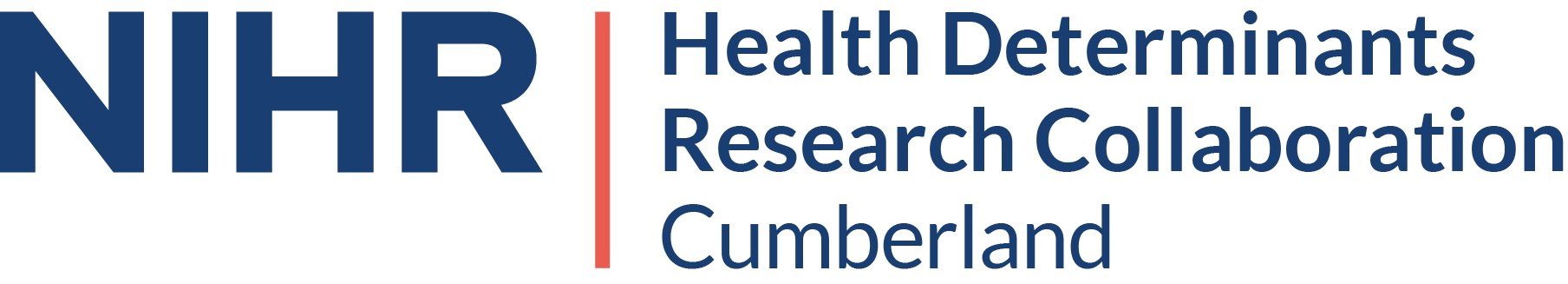 Planning your evidence gathering project
Gathering Evidence Safely: Cumberland Council’s Research Governance Framework
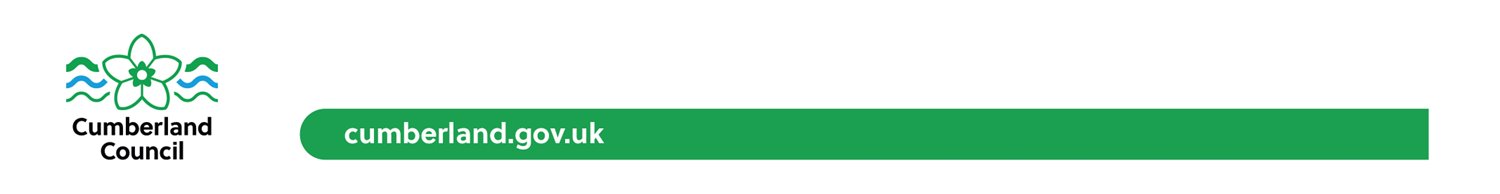 What is an evidence gathering project?
It is a project in which you will carry out research and document from end to end.
An evidence gathering project will detail the research efforts, participants, and methods needed, along with any anticipated results.
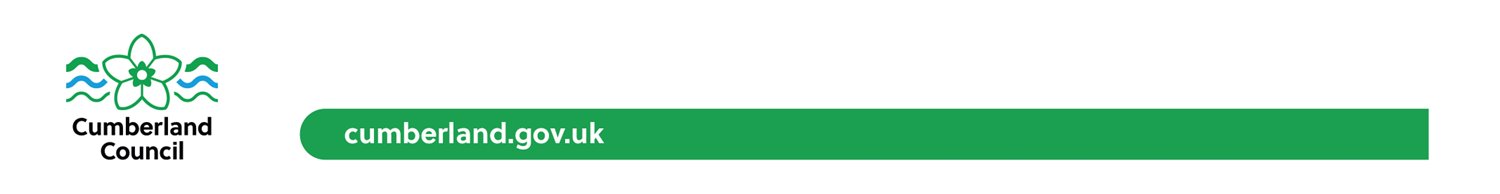 How do we begin?
Begin by identifying and defining a research topic or question.
You could start by selecting a broad area of interest relevant to your field or Directorate.
Then narrow down your topic by focusing on a specific issue or question that you want to answer through evidence gathering.
Ensure your topic is specific and that you are able to gather evidence for it.
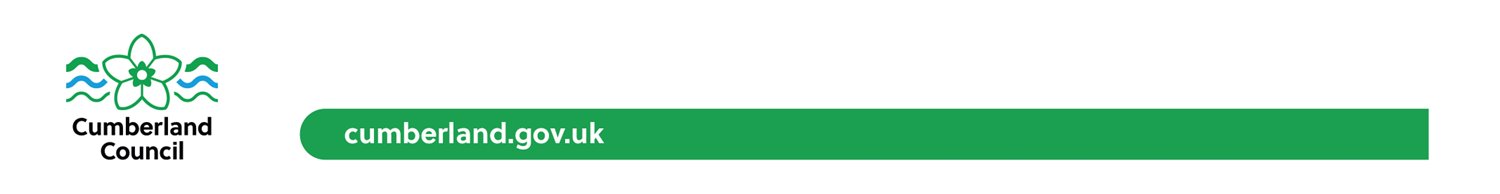 Define your question
Ask yourself again what problem or issue you would like to be answered.
Make sure your question is clear, focused and achievable.
Decide which specific objective(s) outlines what you aim to achieve.
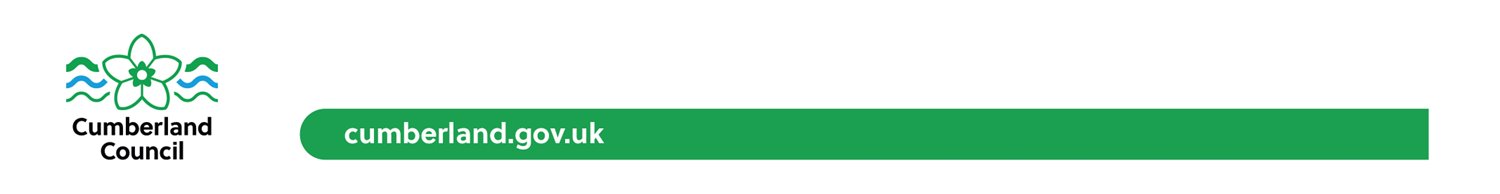 Gather background information
Once you are ready with a topic or question, explore more about it by looking at any relevant studies, theories, methodologies or projects that have previously been done about it.
Use databases like Google Scholar, CORE open repository or your university library search engine.
Identify any gaps in knowledge and how your evidence gathering project can contribute.
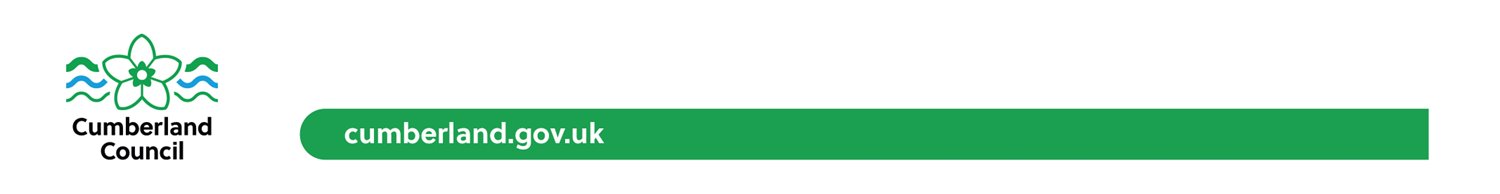 Consider who would be involved
Decide where or from whom you will collect evidence from. For example, if your project is on diet and weight in older men, then the evidence to collect would be their diet and how much they weigh in stone or kilogram. Think about the characteristics of the older men whom you wish to include in your project.
Make sure to think about the ethical side of things when planning your project, how your project affects people and whether it will be done in the right way.
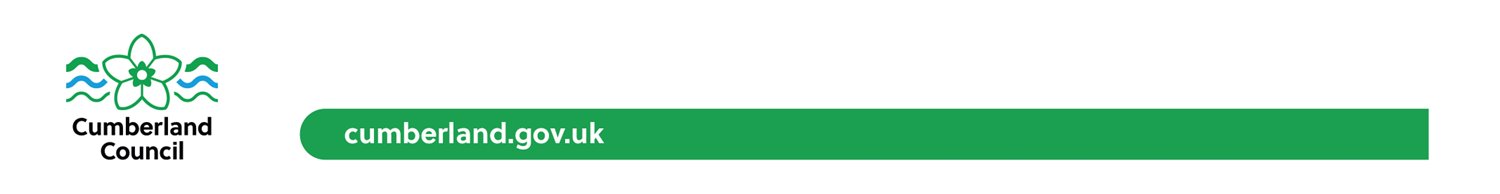 Choose a method to gather evidence
Decide between qualitative, quantitative or mix-method approaches.
Choose how you wish to gather evidence (e.g. via surveys, interviews, observation or experiments).
Think about what evidence you would expect to find.
Decide how you will analyse the evidence that you’ve gathered.
Think about how the evidence will answer your question.
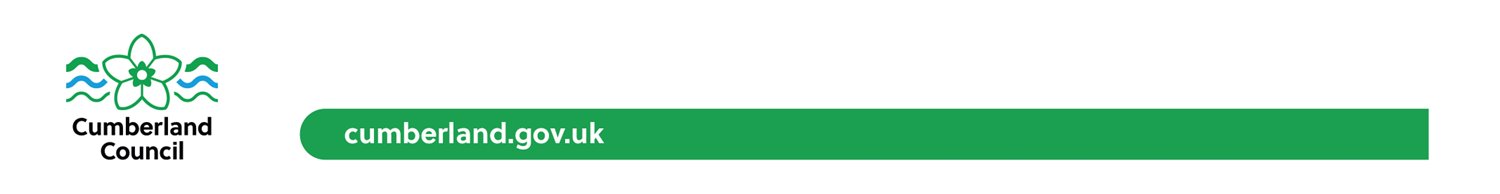 Put together a mini-proposal as a starting point for yourself with the following:
A title
An introduction
Background information
Project method covering how you will gather evidence and what you will do with collected evidence
Ethical considerations such as informed consent, where applicable
Expected outcomes from your evidence gathering
A timeline
A list of resources (that you found to support you throughout the project)
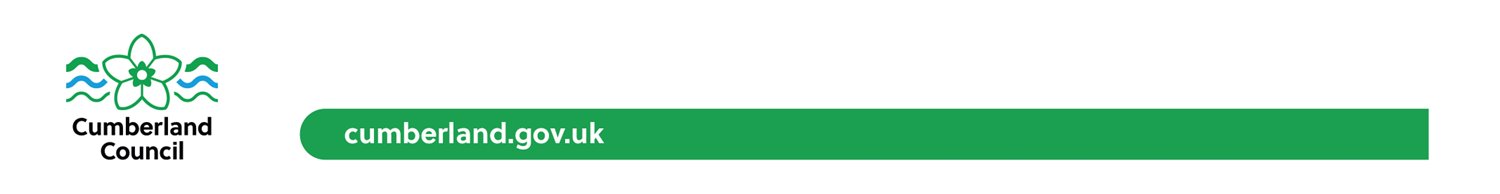 Register your evidence gathering project
The Evidence Gathering Registration Forms can be downloaded from this page.
Familiarise yourself with Cumberland Council’s Research Governance Framework.

 If you have questions,
contact us at HDRC@cumberland.gov.uk
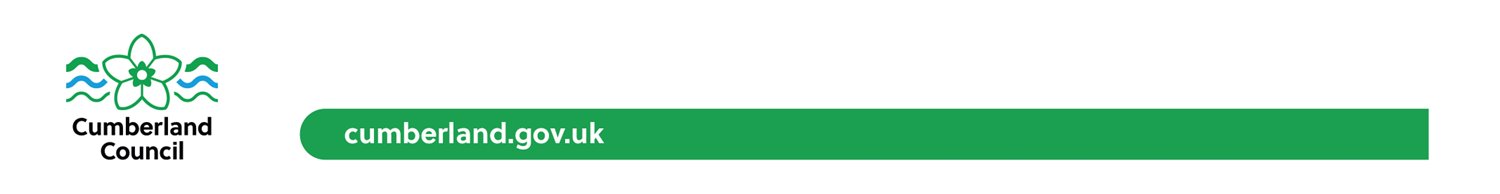